Jaroslav Maléř
2022
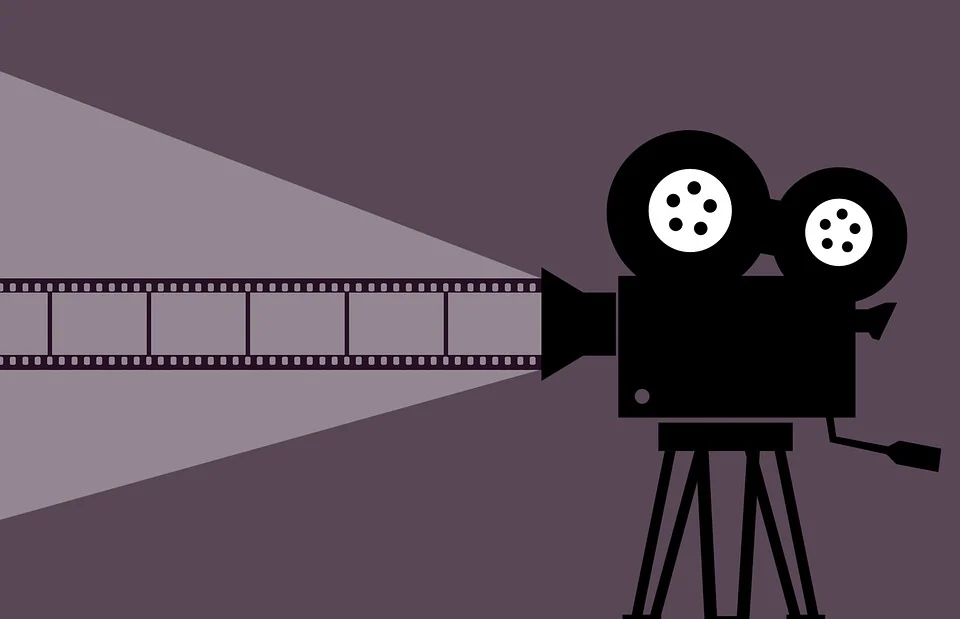 UTB SHOW-OFF
UTB SHOW-OFF
CREATING A NO-BUDGETSHORT FILM
My project presentation
Jaroslav Maléř
2022
Well, I wanted to make a movie.
Jaroslav Maléř
2022
I have already made 
a „movie“ 10 years ago
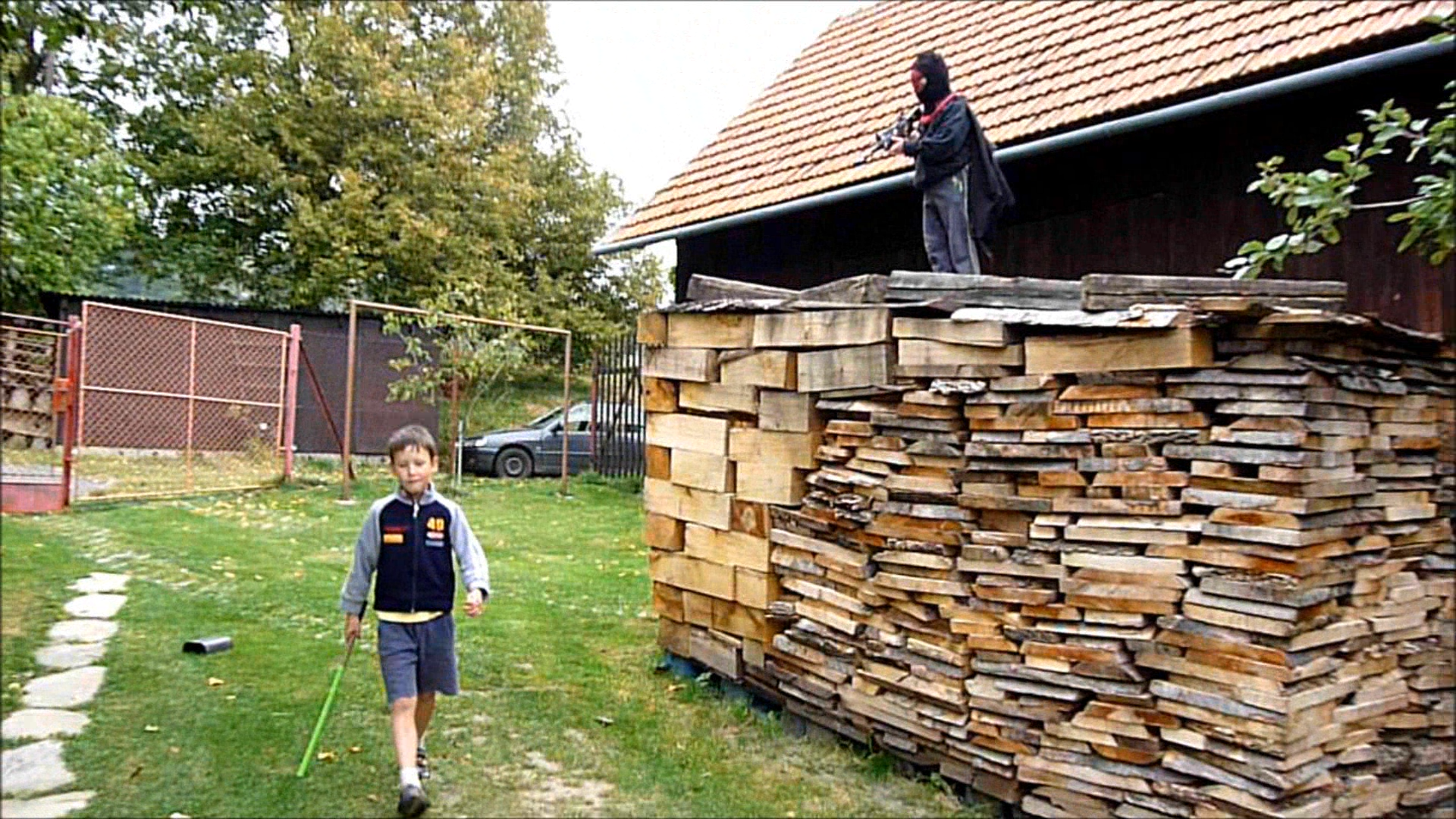 Jaroslav Maléř
2022
I will now take you on a journey through the process of what it takes to create a no-budget short movie.
Jaroslav Maléř
2022
THE FILMMAKING PROCESS
Is divided into 3 main parts:
PRE-PRODUCTION
MOVIE-PRODUCTION
POST-PRODUCTION
Everything needs to be planned and scheduled.
Actors come in and the movie is shot
The footage is put together to
create a motion picture
Jaroslav Maléř
2022
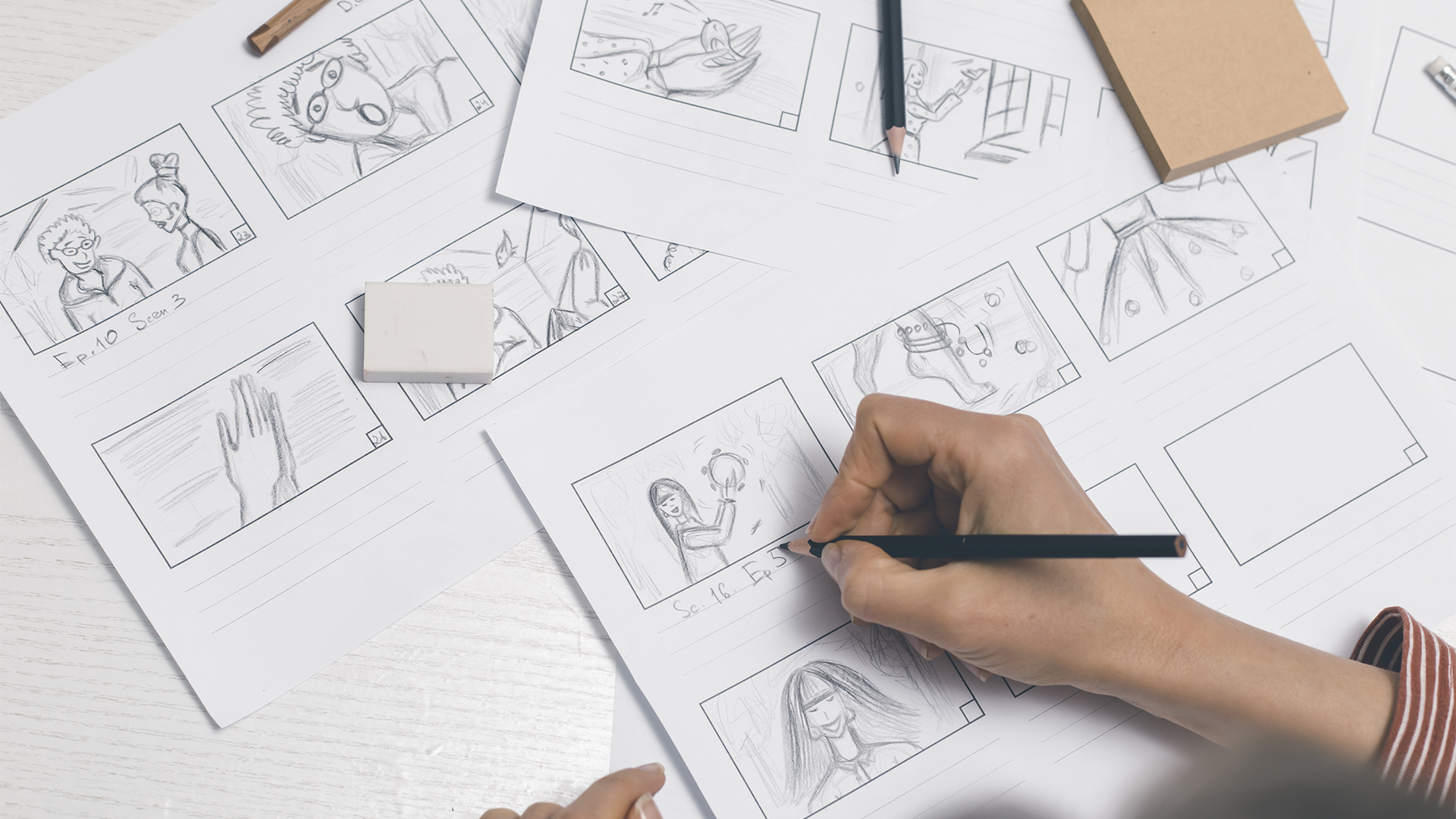 01
PREPRODUCTION
Jaroslav Maléř
2022
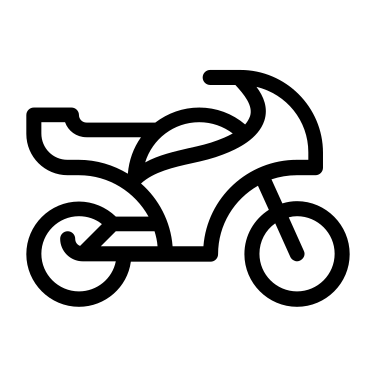 IDEA
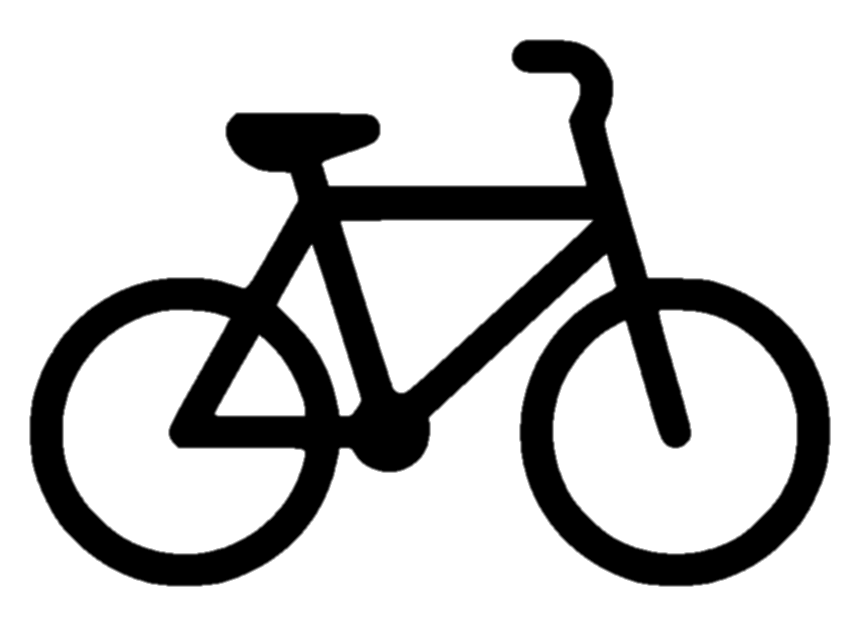 Jaroslav Maléř
2022
Pre-production essentials
What?
Who?
Where?
How?
The story
The characters
The environment
The look of the movie
Actors or Actresses
Locations
Screenplay
Filmmaking gear
Jaroslav Maléř
2022
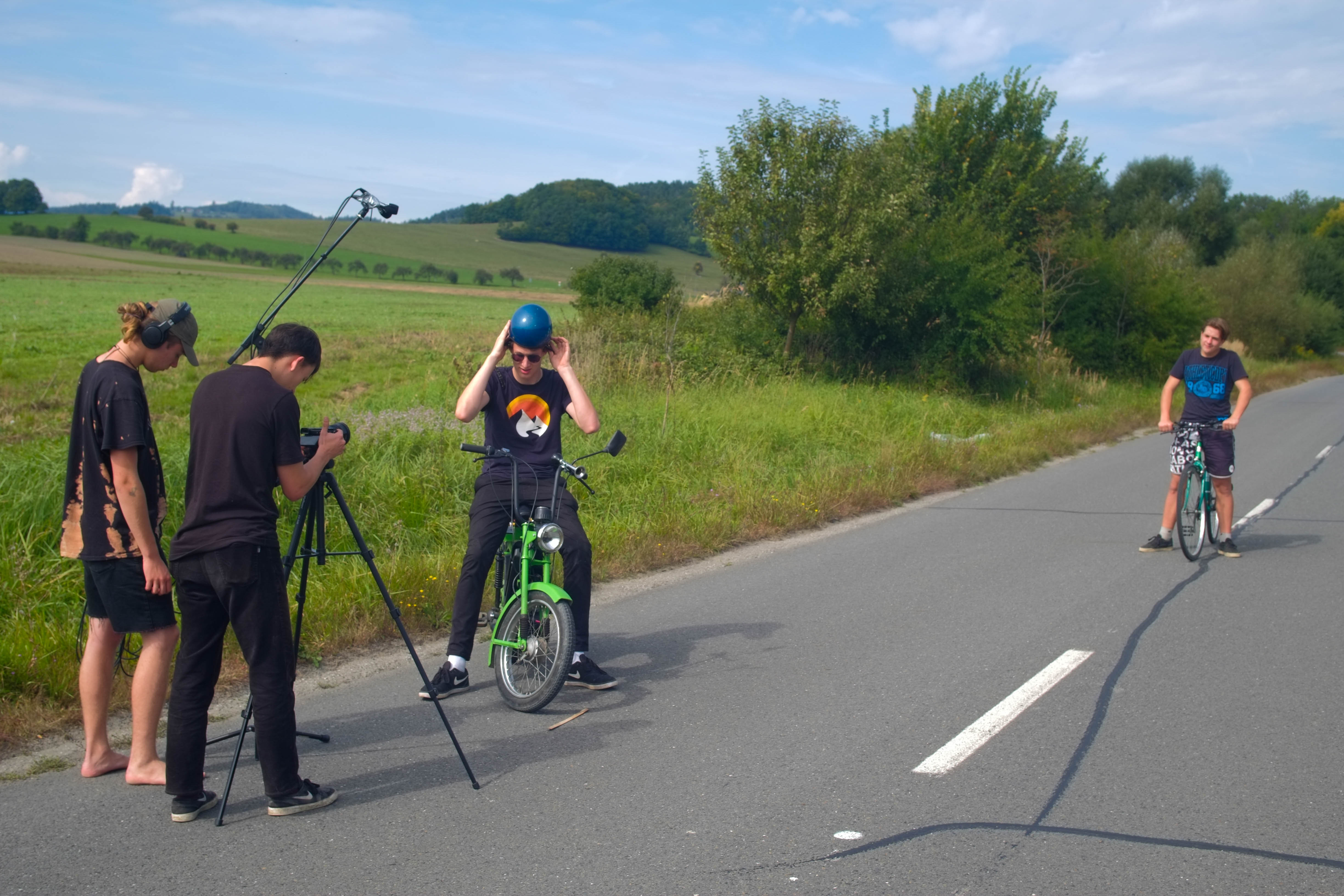 02
MOVIEPRODUCTION
Jaroslav Maléř
2022
Essential roles
- Film Producer
- Director
- Cinematographer
- Sound Engineer
- Runner
Jaroslav Maléř
2022
Struggles
The weather
Gear problems
Stress
Being behind
the schedule
Multiple takes
Jaroslav Maléř
2022
Improvise
Jaroslav Maléř
2022
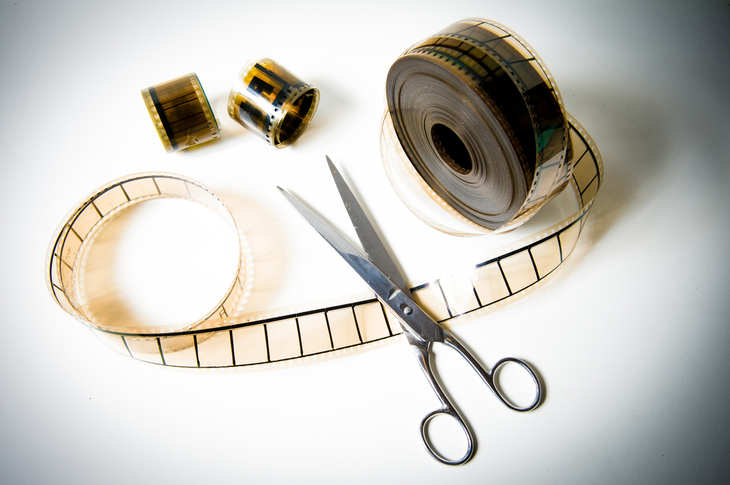 03
POSTPRODUCTION
Jaroslav Maléř
2022
THE POST PRODUCTION MACHINE
Footage sorting
Editing
Audio Effects
Sound mixing
Visual Effects
Color-Grading
Jaroslav Maléř
2022
The ones “living inside the machine”
- Film Editor
- Sound engineer
- Visual effects artist
- Colorist
Jaroslav Maléř
2022
Make stuff that is interesting to you.
Jaroslav Maléř
2022
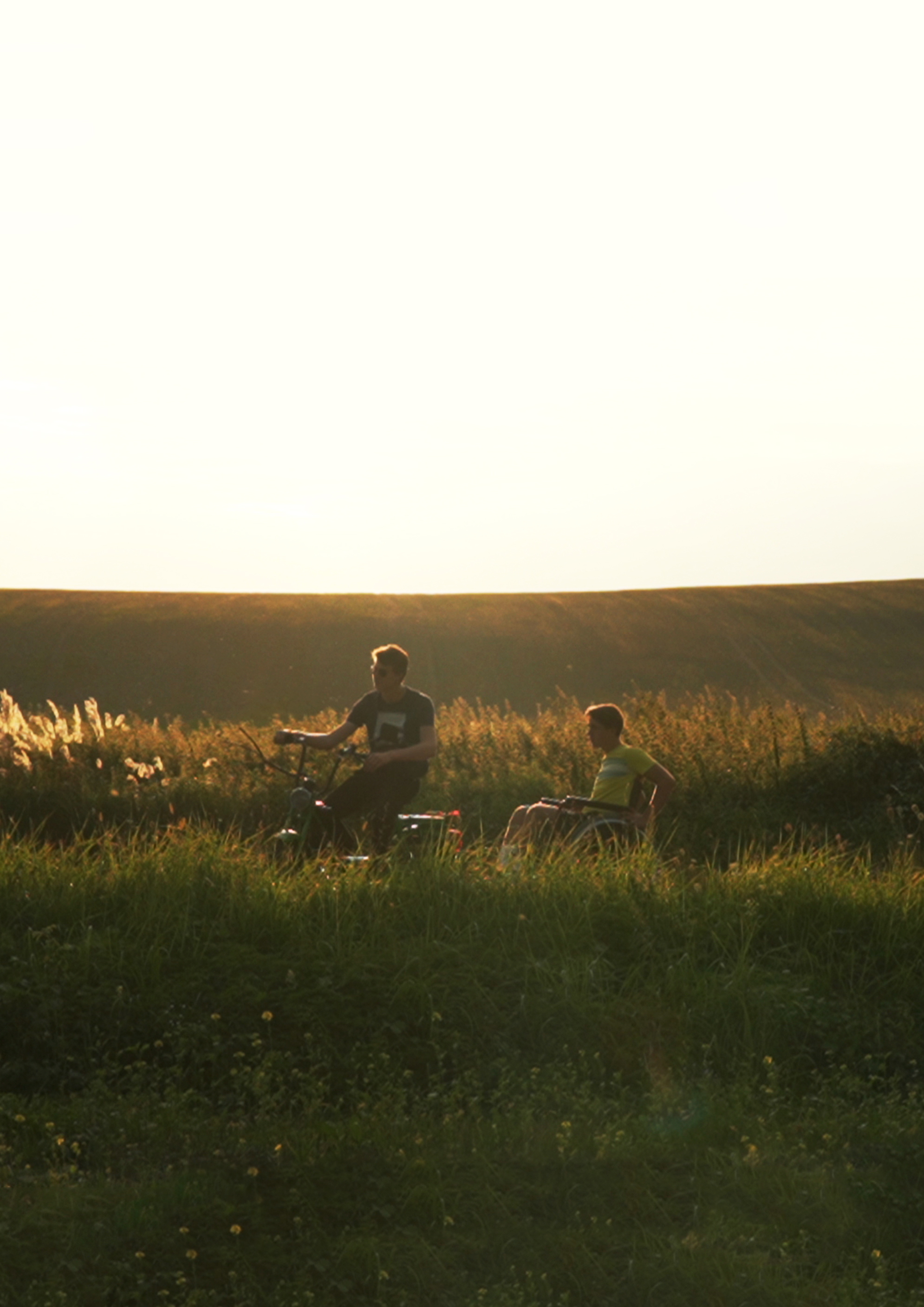 THANKS!
DO YOU HAVE ANY QUESTIONS?
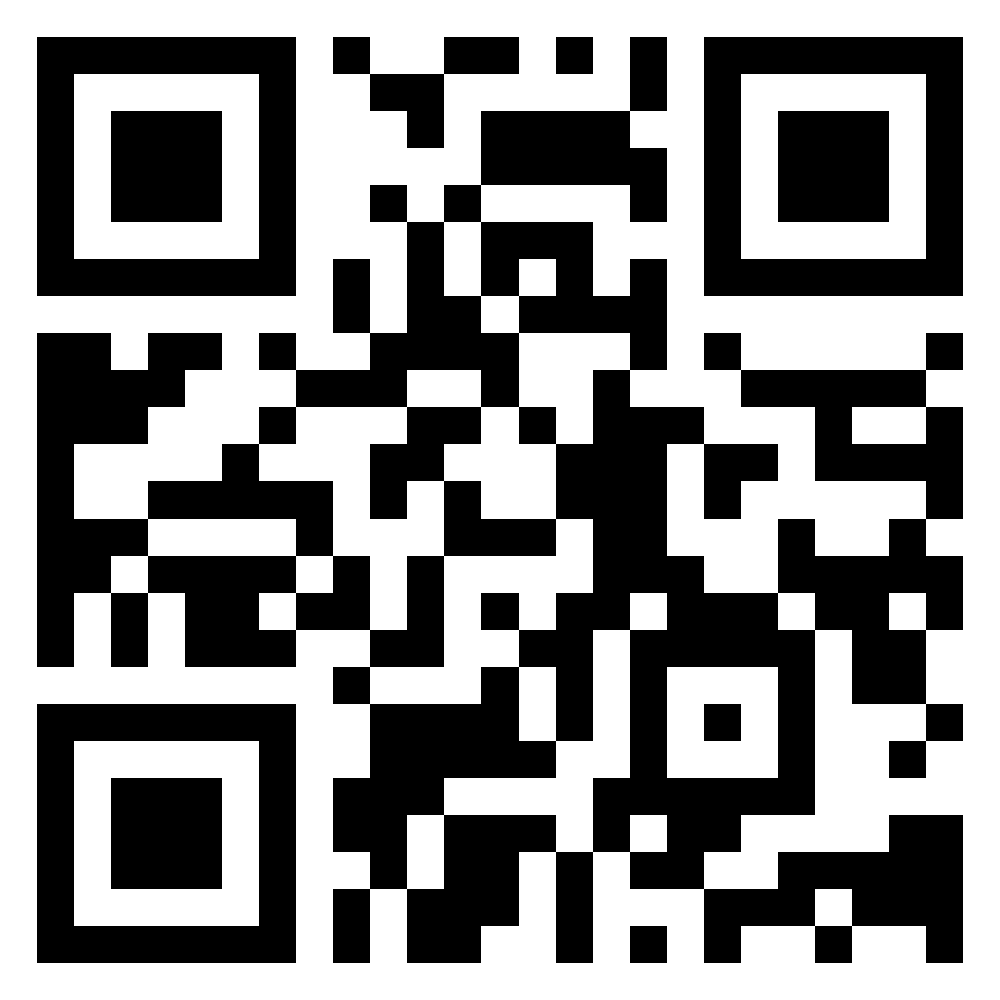 You can watch my movie
(in Czech or with 
English subtitles) 
by scanning this QR code: